NAD CURRICULUM STANDARDS
Pacific Union Conference K-12

Martha Delapava Havens
Associate Director for Elementary

Teryl D. Loeffler
Associate Director for Secondary

2016
WHAT ARE STANDARDS?
Standards in education are statements of what students should know (content/knowledge) and be able to do (applicable skills) upon completing a course of study and all the experiences within their school activities.
STANDARDS ARE NOT…
The CURRICULUM or The METHODOLOGY.

They are not the student’s full Learning Journey.

The Big ideas and essential questions of life are developed from many sources.

Beyond the  classroom, family and significant others in a young person’s life influence the student’s personal beliefs and values.
A STUDENTS FULL LEARNING JOURNEY IS MORE THAN STANDARDS
The Big ideas and essential questions of life are PART of a student's LEARNING JOURNEY. These are developed from many sources beyond the classroom, like family, church, significant others, and more.

It is from these beliefs that a young person develops his or her personal worldview.

As they integrate the knowledge learned at school, and from other sources, they form a coherent understanding of their world.

Hopefully, they put into practice how to use the skills acquired and how to participate in their community to improve themselves and others.
ADVENTIST STANDARDS REFLECT THE ADVENTIST WORLD VIEW
CREATION - What is God’s Intention?

FALL - How has God’s purpose been distorted?

REDEMPTION - How does God help us to Respond?

RE-CREATION - How can we be restored to the image of God?
NAD K-12 STANDARDS DEVELOPEDhttp://adventisteducation.org/curriculum/elementary/standardshttp://adventisteducation.org/curriculum/secondary/standards
Bible (9-12)

Business Education (9-12)

Fine Arts (9-12)

Foreign Languages (9-12)
Language Arts (K-12)
Math (K-12)
Physical Education / Health (K-12)
Science (K-12
Social Studies (K-12)
Technology / Computer Ed (K-12)
In addition to common core, all NAD standards contain concepts that are unique to our Adventist World View in goals and philosophy
Comparison between Common Core vs. NAD Standards
Common Core Sample
MATH
NAD MATH Standard
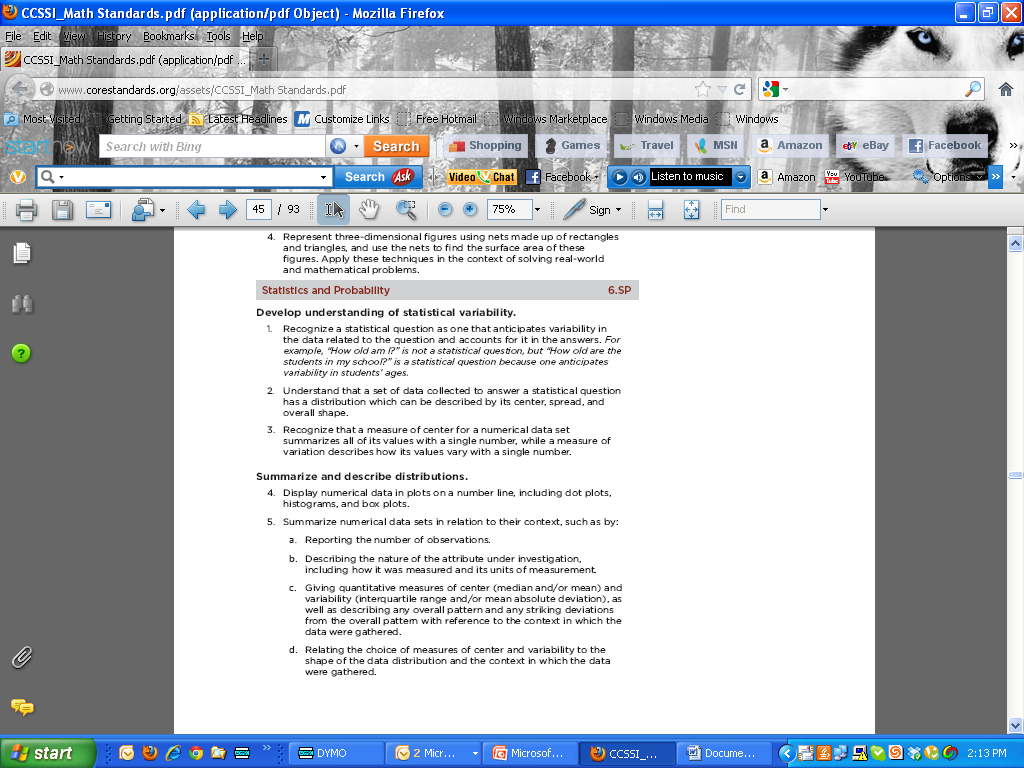 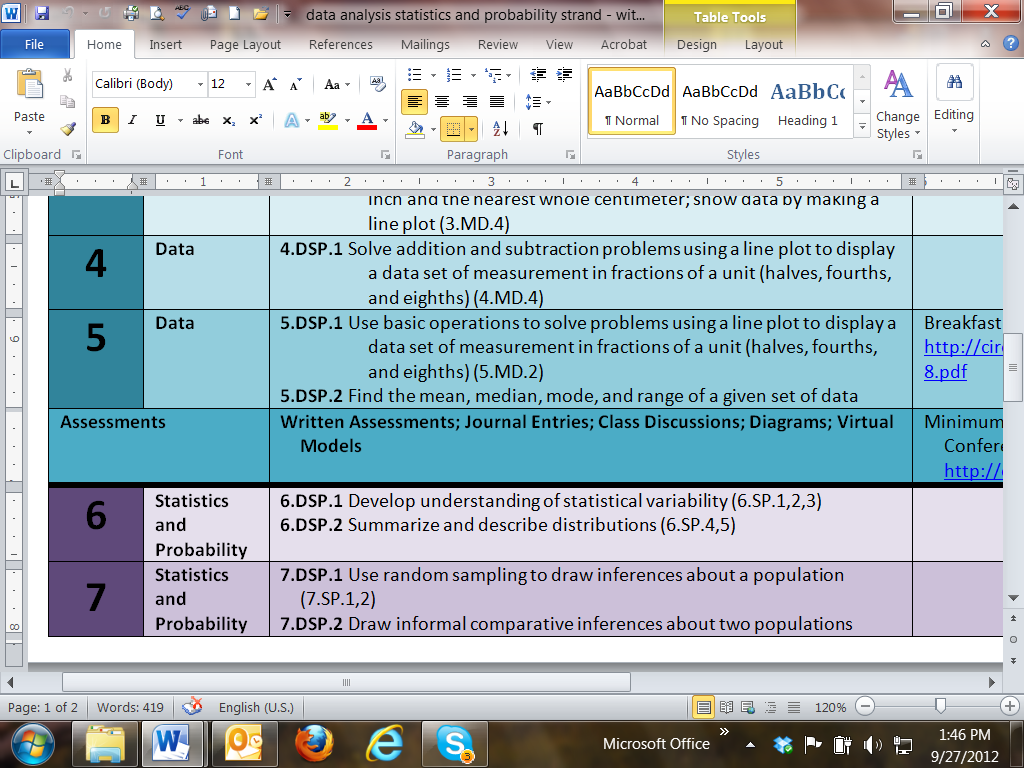 Reference to actual common core is stated in parenthesis at the end.
Comparison between Common Core vs. NAD Standards
Common Core Sample
Language Arts
Common Core Sample
NAD Language Arts Standard
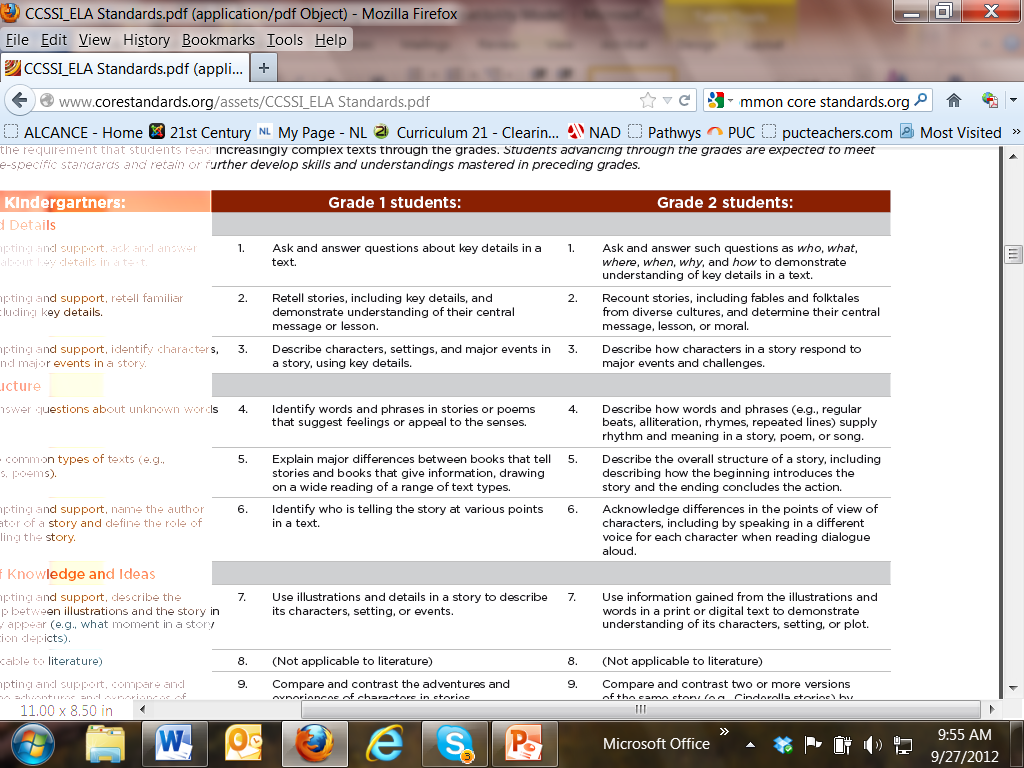 Reference to actual common core is stated in parenthesis at the end.